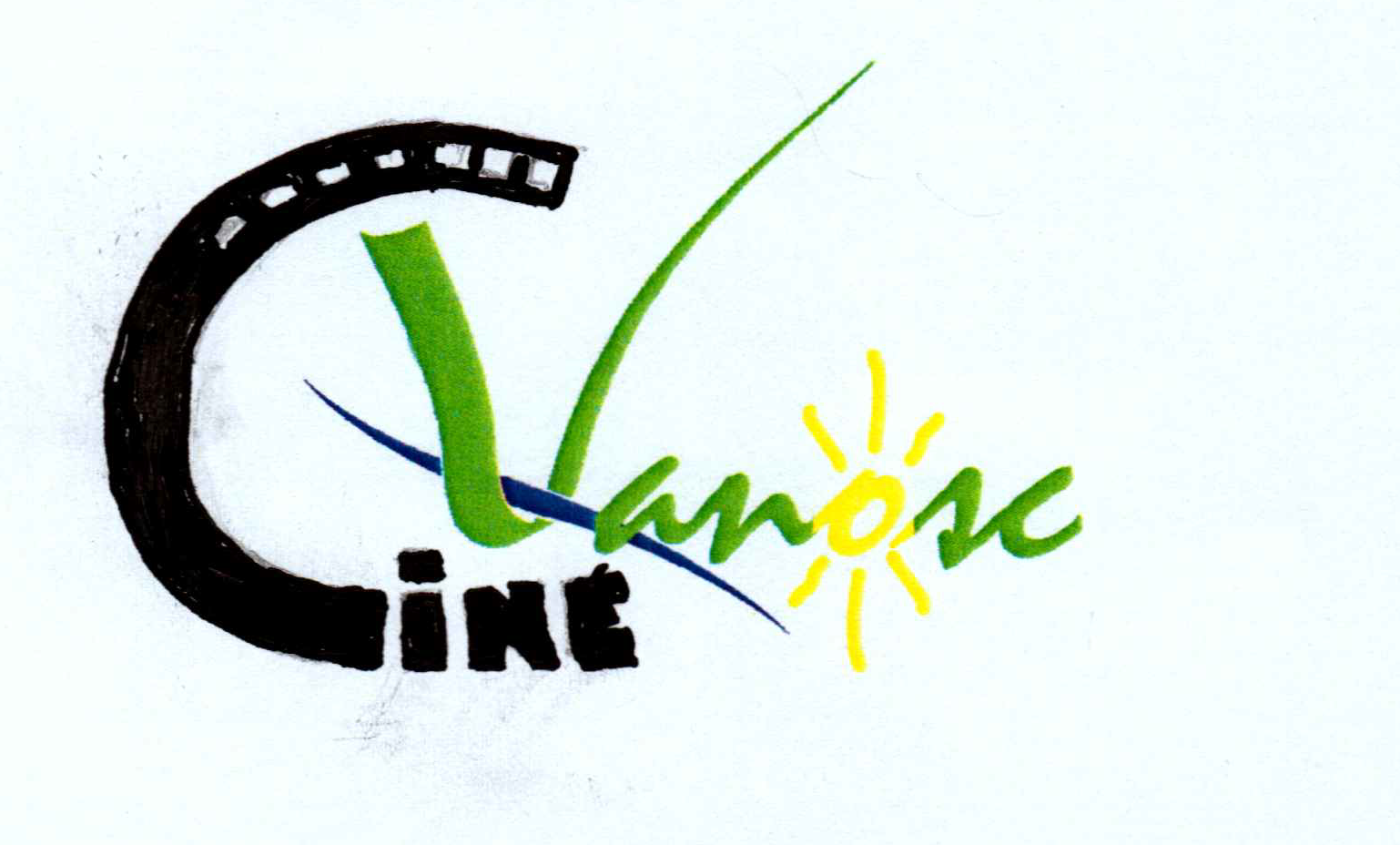 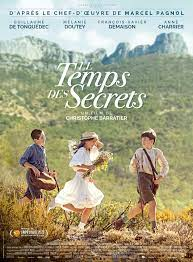 25 Juin 22 h
En plein air
15 Mai  
17 heures 
Le temps des secrets

À la grange de la cure
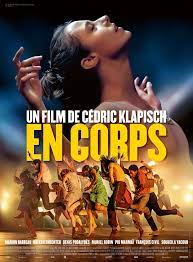